GSICS Data Working Group13/03/2024
Paolo Castracane  (ESA)
Kamaljit Ray (MOES)
Manik Bali (NOAA/UMD)
WELCOME TO GDWG BREAKOUT SESSION
GDWG in the GSICS Framework
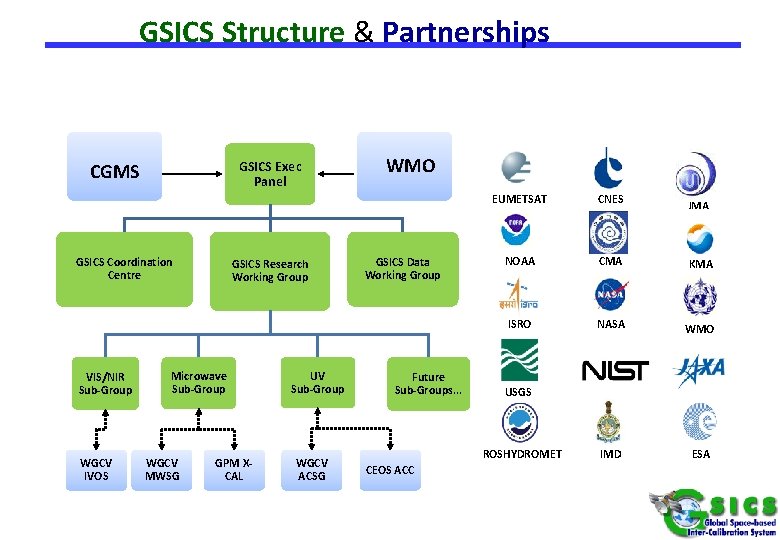 GDWG actively supports all aspects of GSICS activities 
e.g . systems/metadata/products/wiki/GPPA
Detailed TOR here
Oversee and coordinate the data management activities of GSICS and advise the EP on questions related to GSICS data management including information delivery services;
Slide curtesy Tim Hewison (EUMETSAT)
GDWG Membership
https://gsics.wmo.int/en/focal-points
Welcome New Member
Hanbyul Lee from KMA
Action Status  [ 2023 ]
THANK YOU